Tengelyes tükrözés
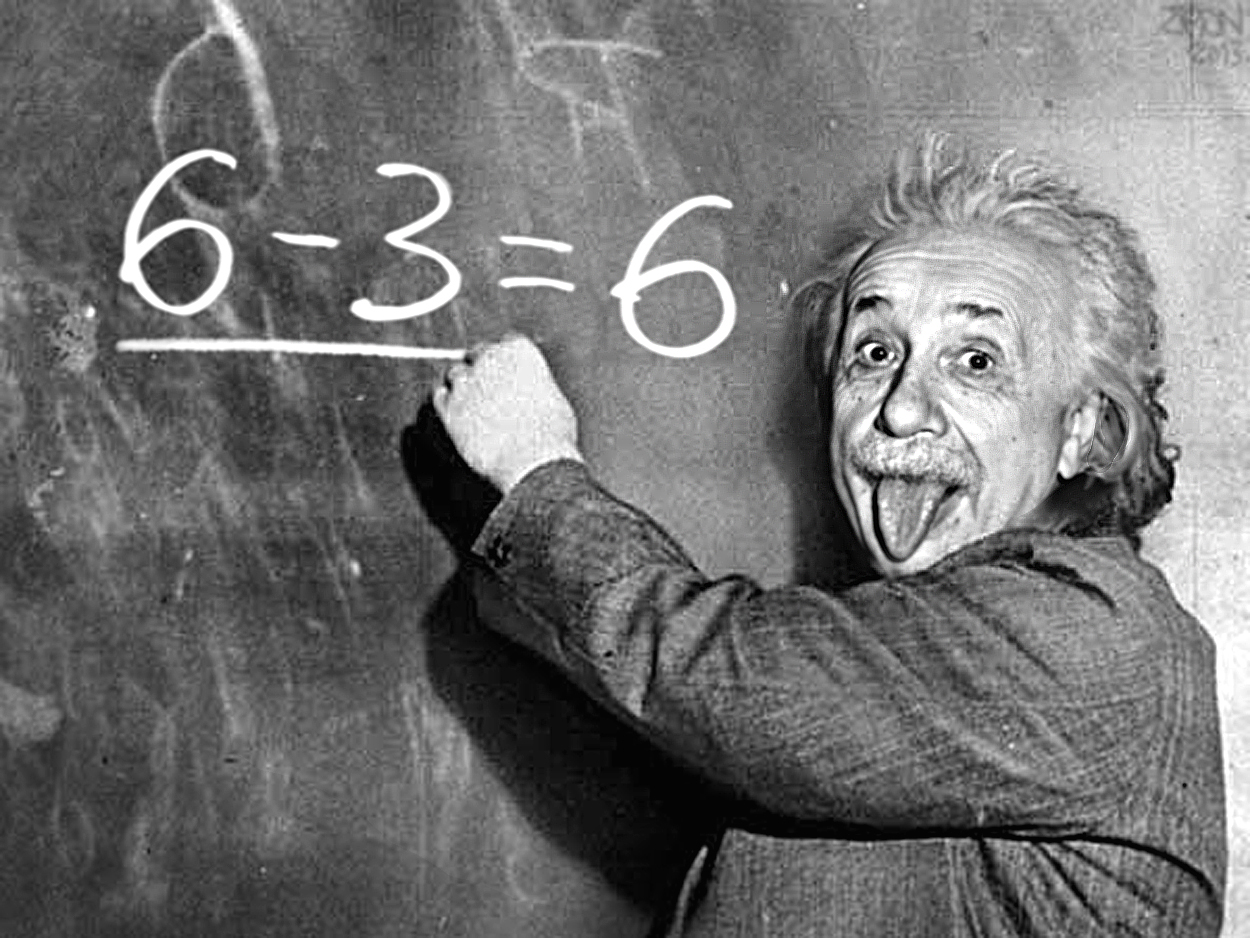 Vannak szimmetrikus és aszimmetrikus alakzatok.                                    Például:
A pont ugyanolyan távolságra van a tengelytől, mint a tükörképe.
Általános háromszög tükrözése:
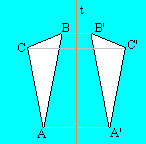 Pont tükrözése:
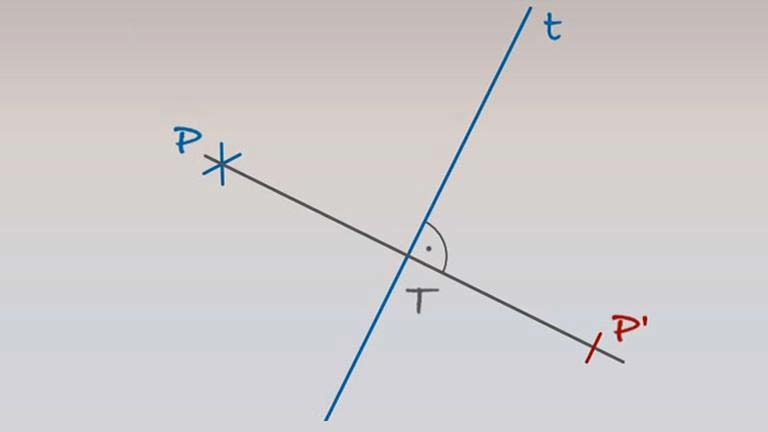 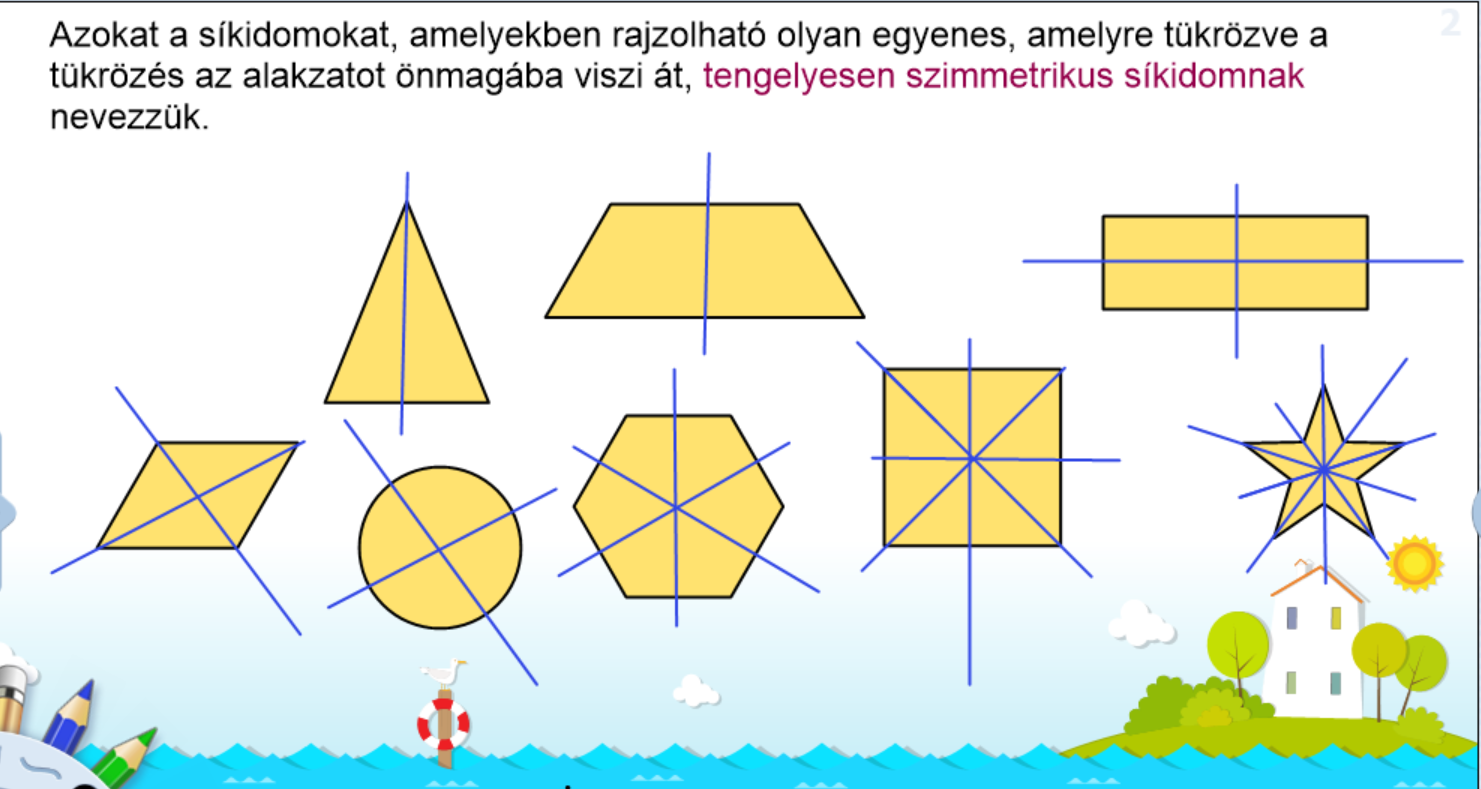 Tengelyesen tükrözésnél az alakzat mérettartó, körüljárás irányát megfordítja.
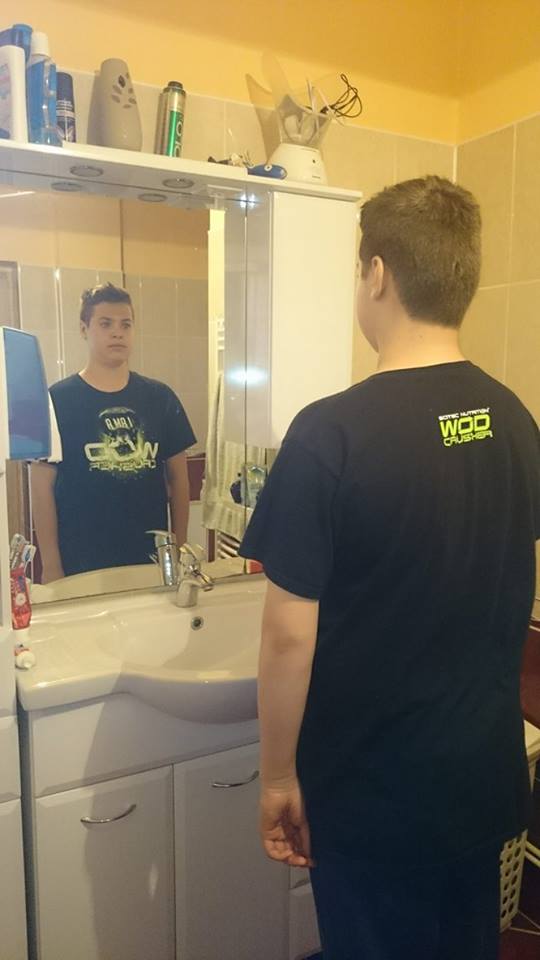 Az egybevágóság és az egyforma közötti különbség:
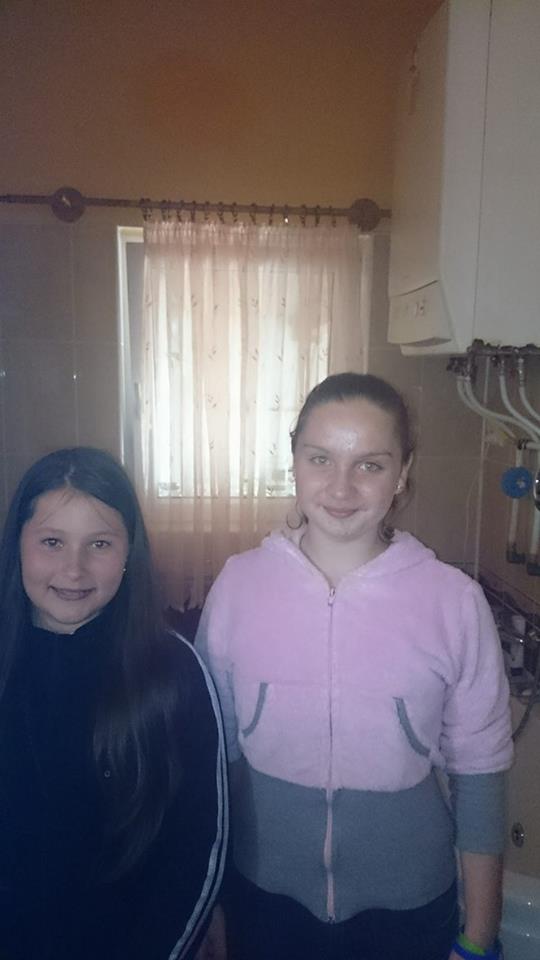 Az egyformaság
Az egyformaság:  - Ugyan az a két síkidom, csak méret különbség van köztük.
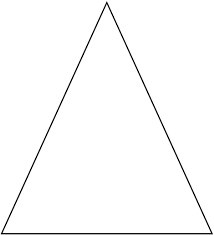 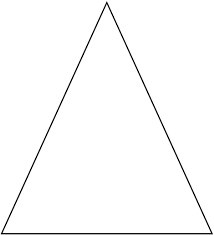 Az egybevágóság
Az egybevágóság:A két síkidomnak egyforma a mérete és a formája is.
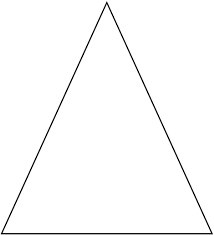 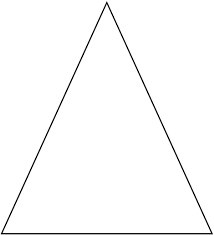 A körnek végtelen tükörtengelye van.
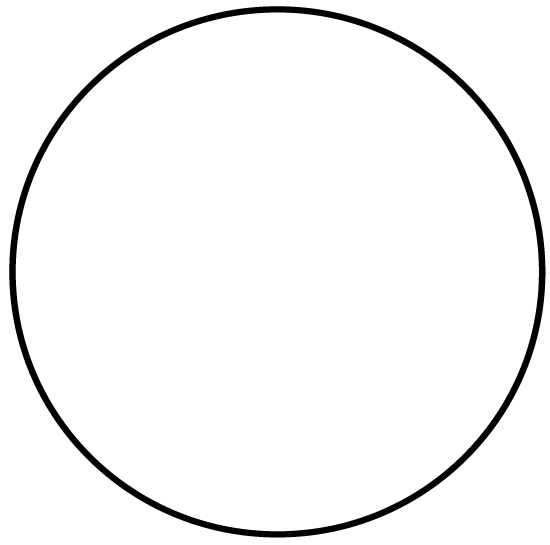 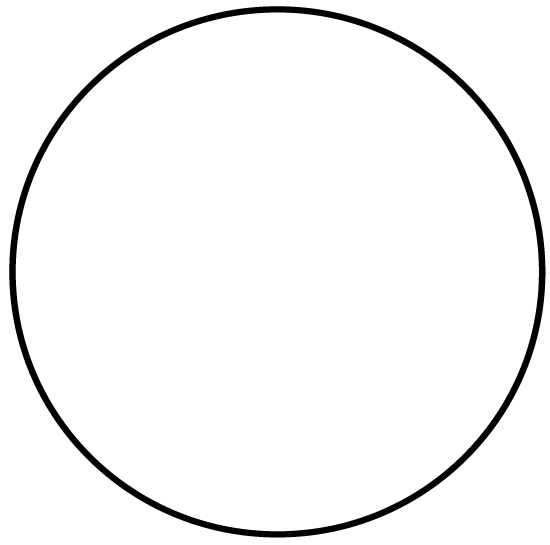